My birthday!
I had a great day yesterday!
I didn't shop or cook,
I didn't work, I didn't read a book.
I didn't play computer games.
I didn't go to school.
I didn't help my mom at home,
My day was really cool.
It was my birthday yesterday!
Hurray! Hurray! Hurray!
I had a party with my friends,
We sang and danced all day!
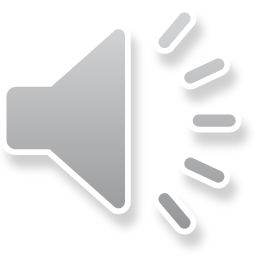 1. Look and say. Write ✓ or x. (Nhìn và nói, Viết ✓ và x)
watch TV, cook, play the guitar, listen to music, play soccer.
(xem ti vi, nấu ăn, chơi đàn, nghe nhạc, đá bóng.)
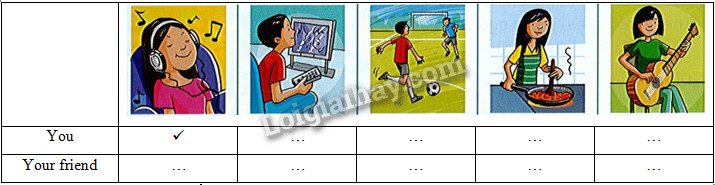 Ex: I listened to music yesterday.
      I didn't watch TV yesterday. I…
2. Write four sentences about you. (Viết 4 câu về bạn)Ex: I watched TV yesterday. I didn't play soccer yesterday.  I listened to music yesterday. I didn't cook yesterday.
Dịch: 
Tôi đã xem ti vi hôm qua. Tôi đã không chơi bóng đá hôm qua. Tôi đã nghe nhạc hôm qua. Tôi đã không nấu ăn hôm qua.